Projet de réemploi du centre technique des déchets 
Construction de 4 recycleries
Construction de recycleries 
en matériaux de réemploi
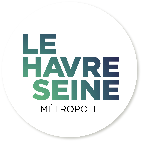 2
Contexte réglementaire
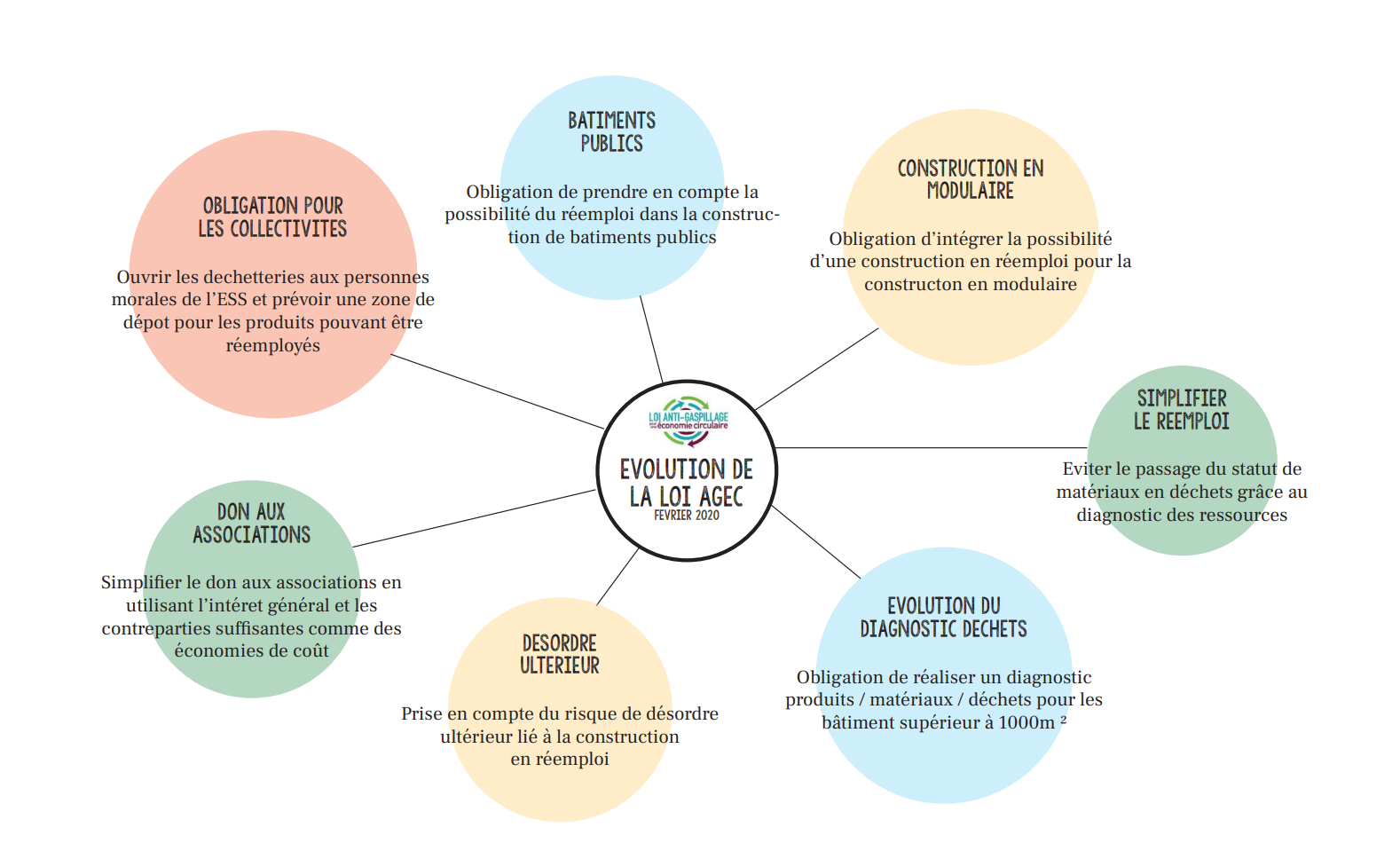 Le projet et les bénéfices du réemploi
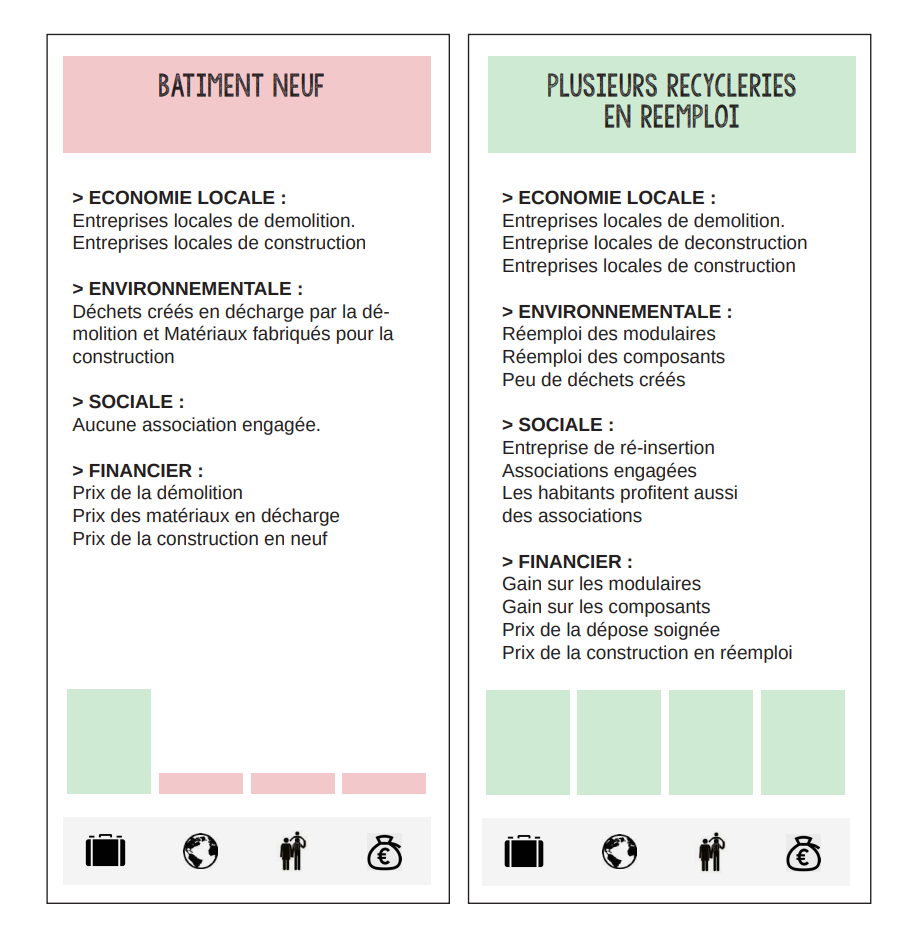 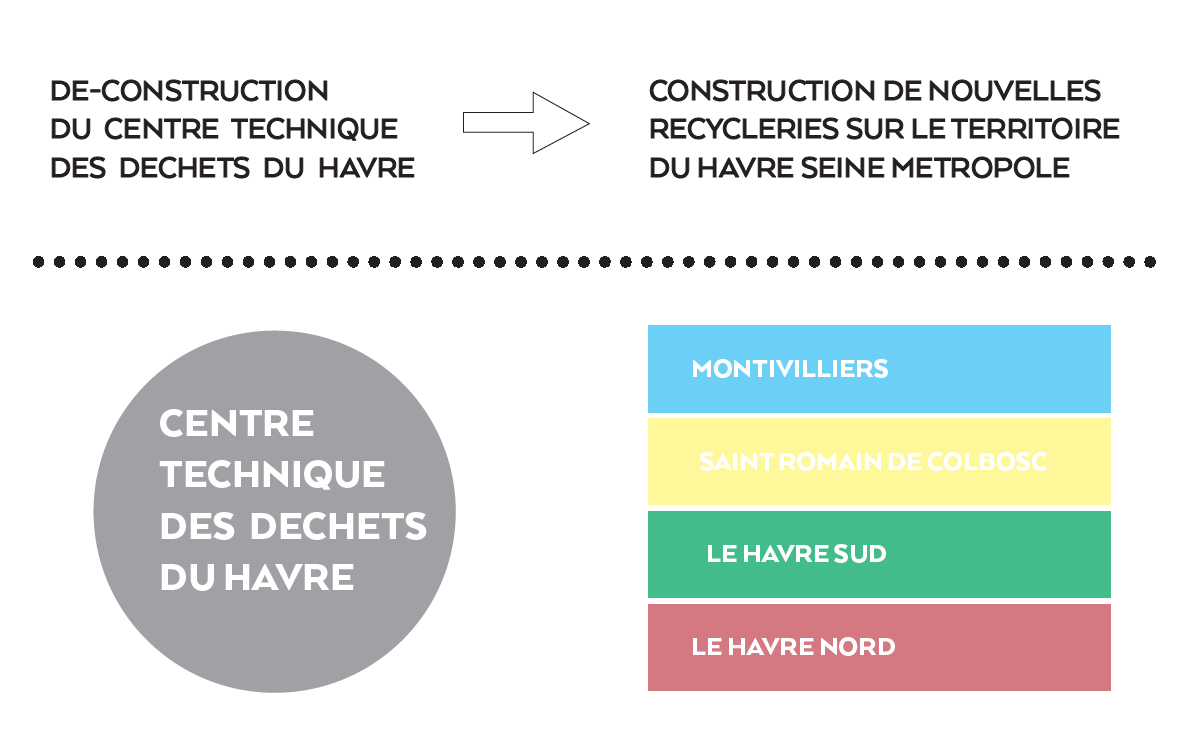 Logique environnementale et sociale du projet
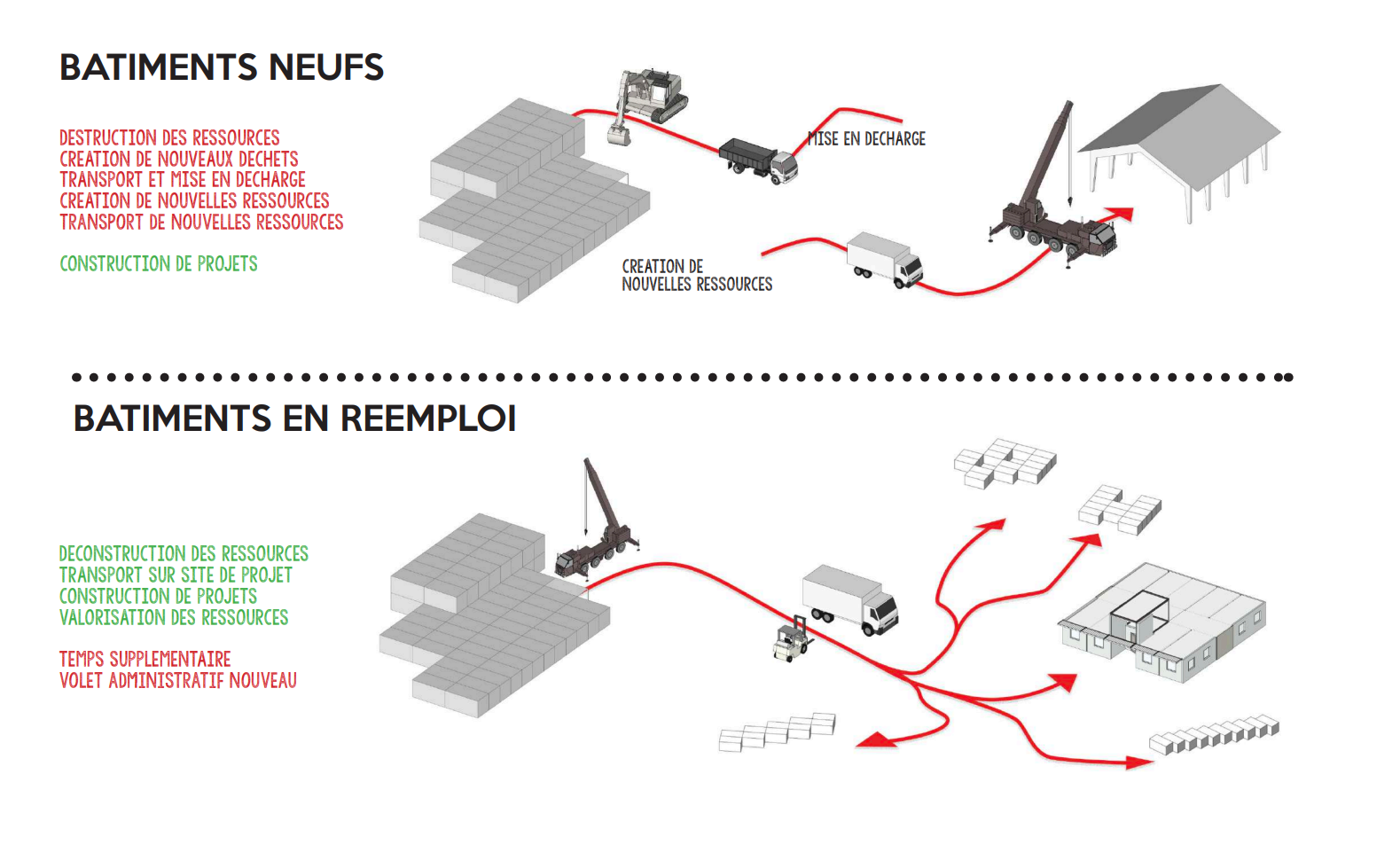 Zoom sur le chantier de déconstruction
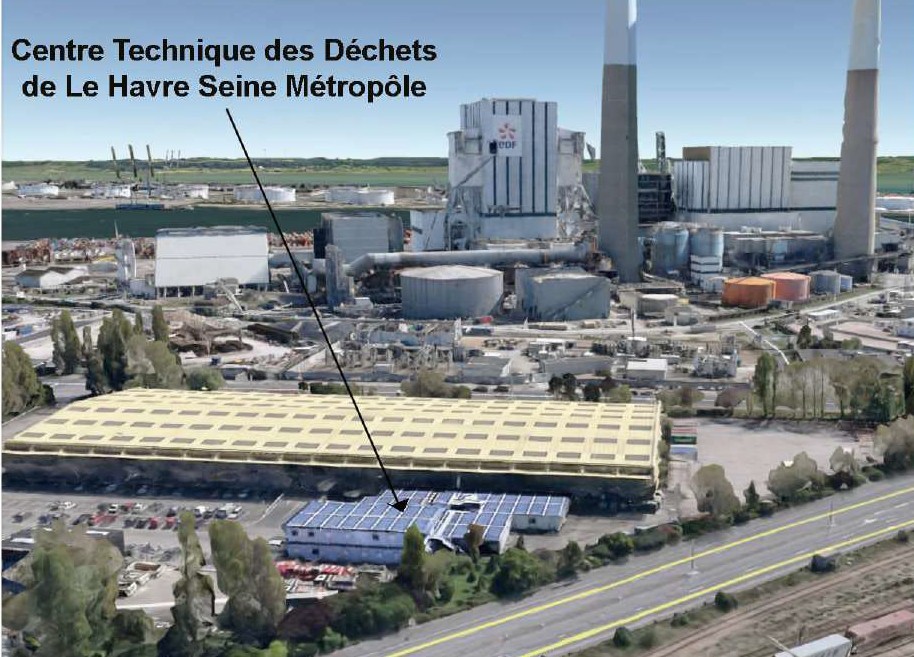 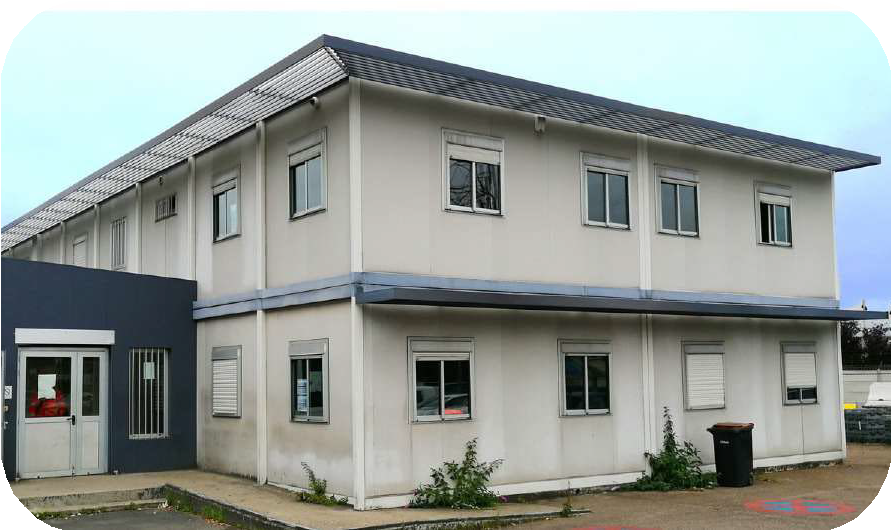 PERMAC (Plateforme d’Echange et de Réemploi de Matériaux de Construction) Préparation et suivi du chantier , coordination des acteurs associatifs et les entreprises locales de déconstruction sur le chantier

Chantier innovant et unique sur le territoire  de déconstruction et de reconstruction

Chantier zéro déchet
     Chaque produit issu de la déconstruction a été orienté vers les exutoires suivants: réemploi dans les projets de             
       recycleries, dépose soignée pour revente ou dépose soignée par des associations ou collectivités pour donation.
6
Les étapes du chantier de réemploi
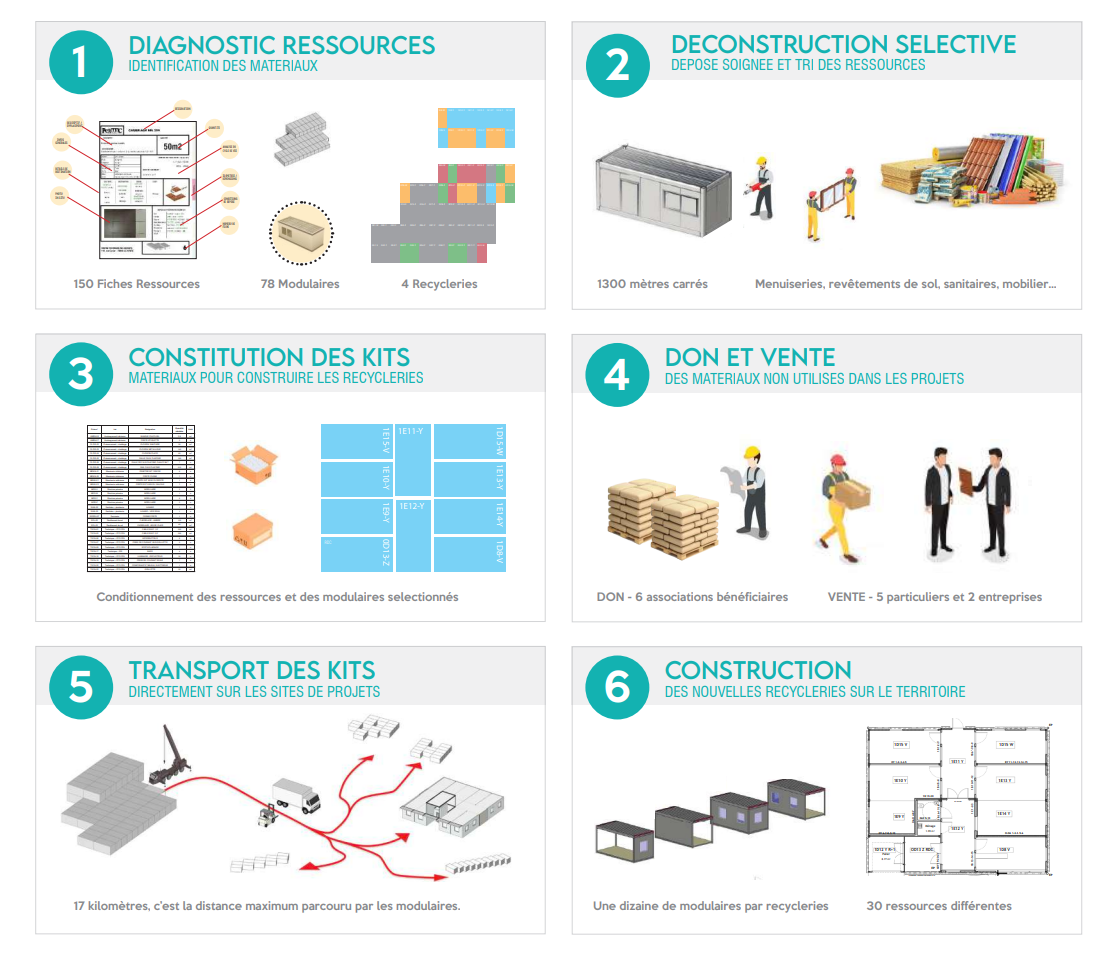 7
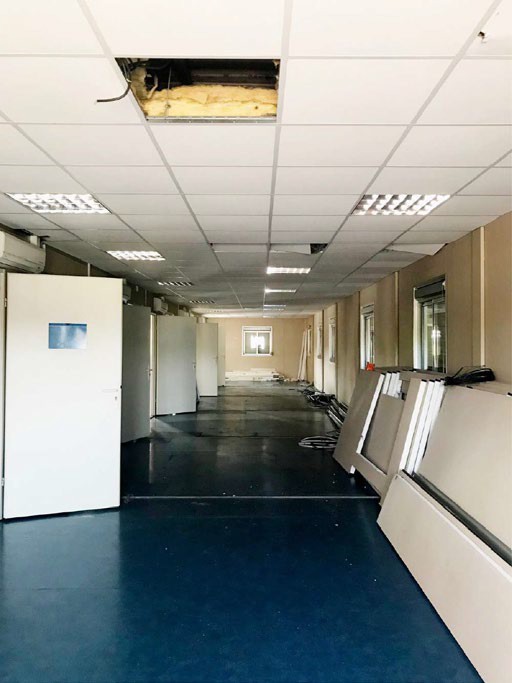 Curage des modulaires
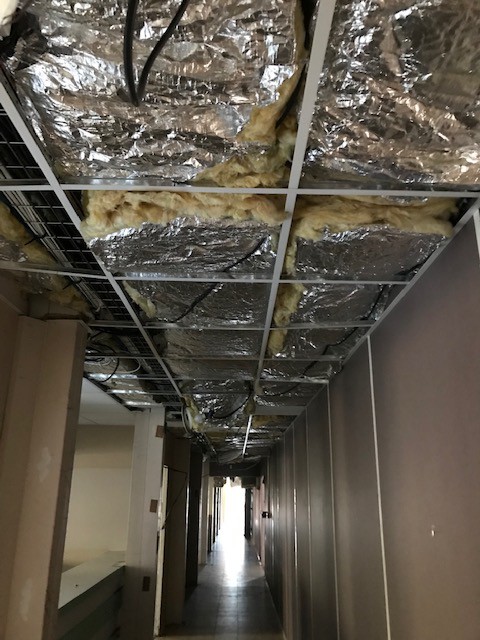 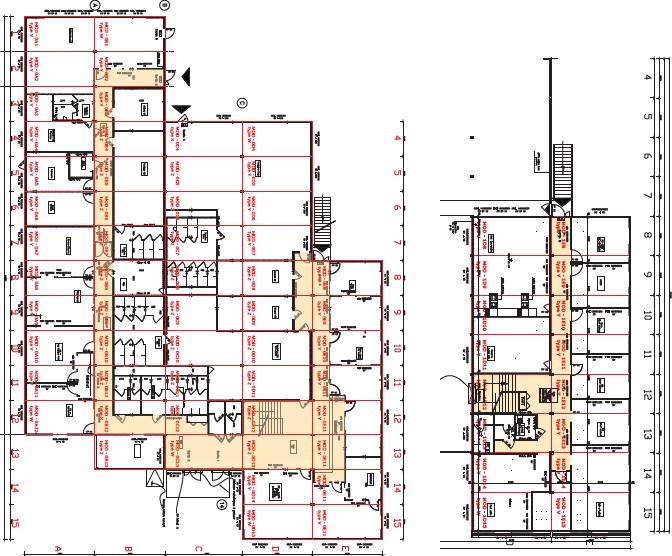 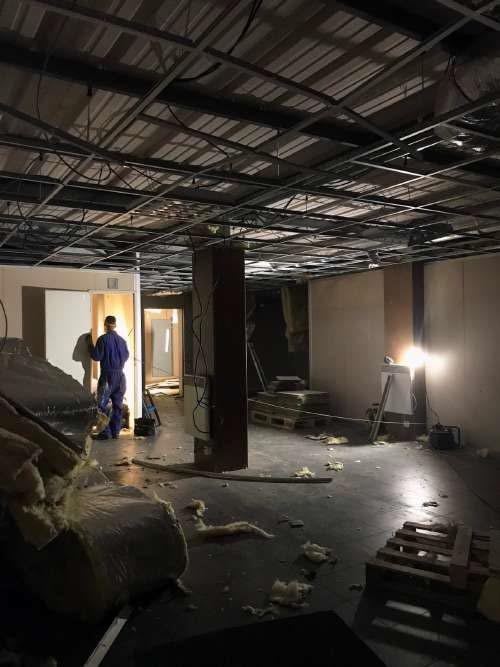 Niveau 1-Bureaux
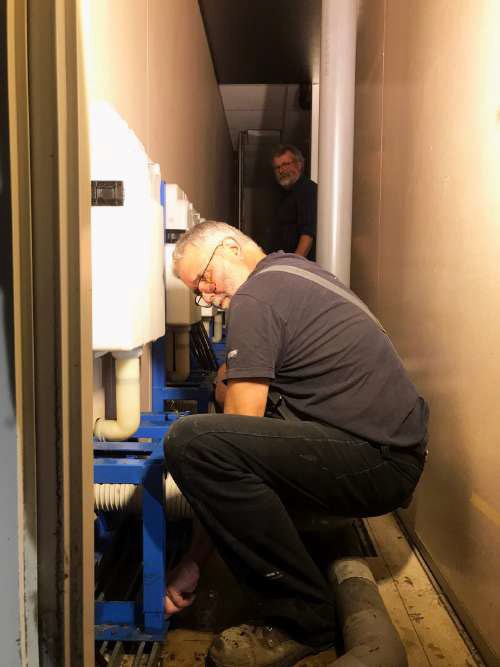 Niveau 0-Couloir vers  réfectoire
Niveau 0-Accueil
Niveau 0-Sanitaires
Entrée de site
Création des kits
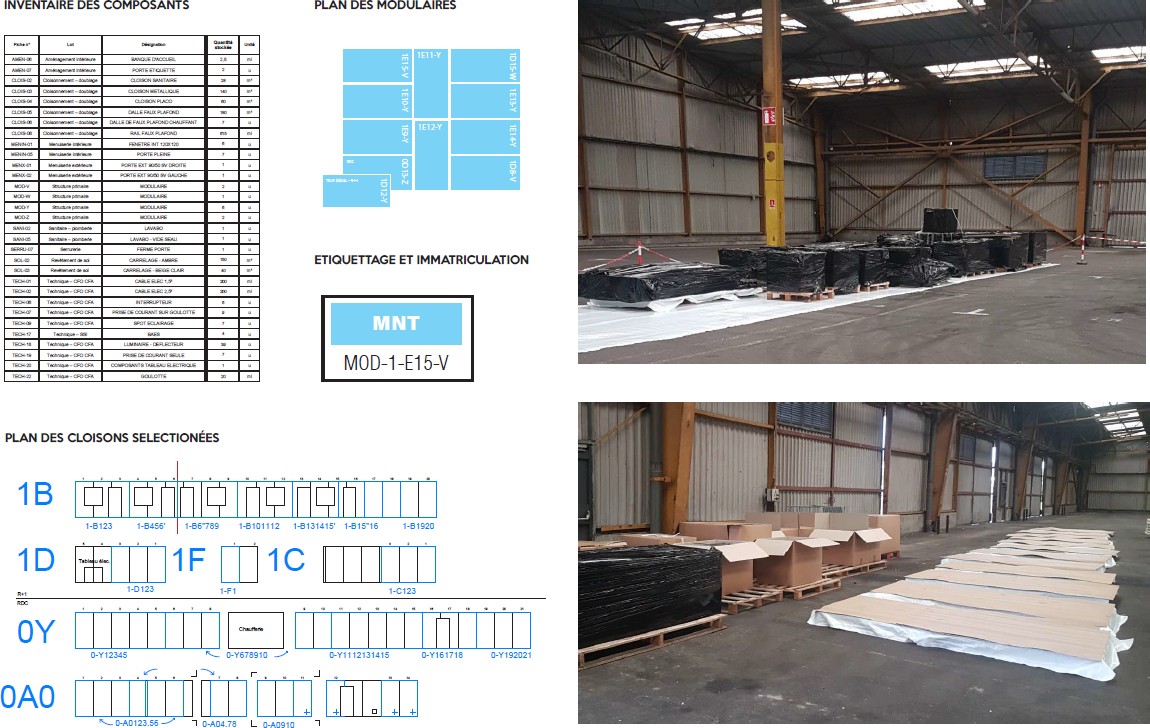 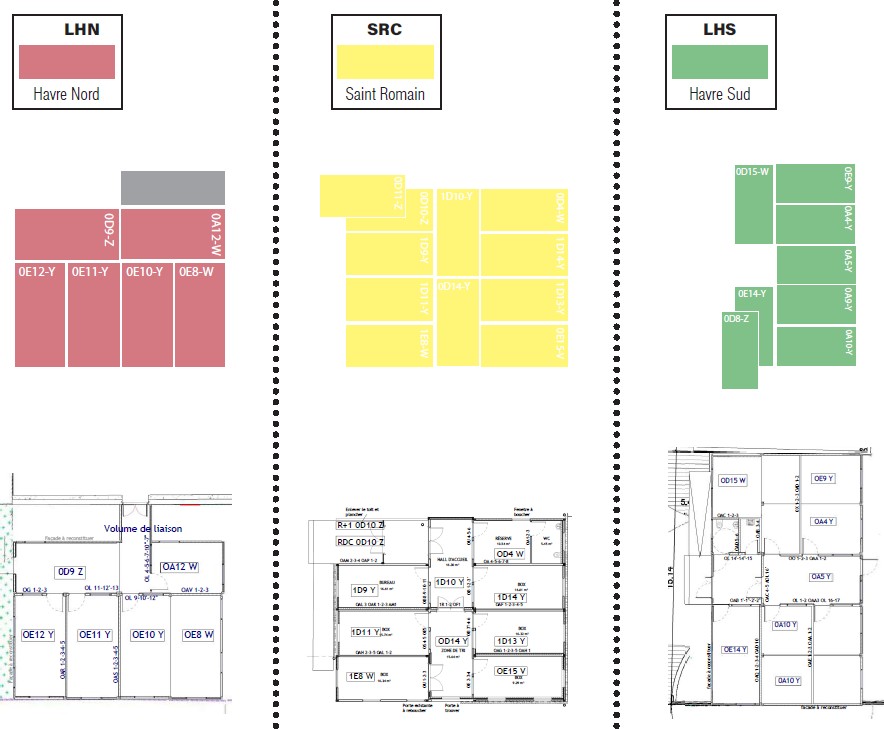 Kit Montivilliers
Déconstruction des modulaires
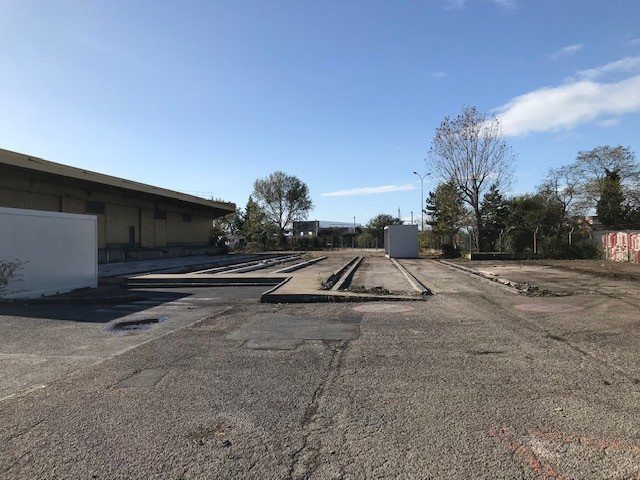 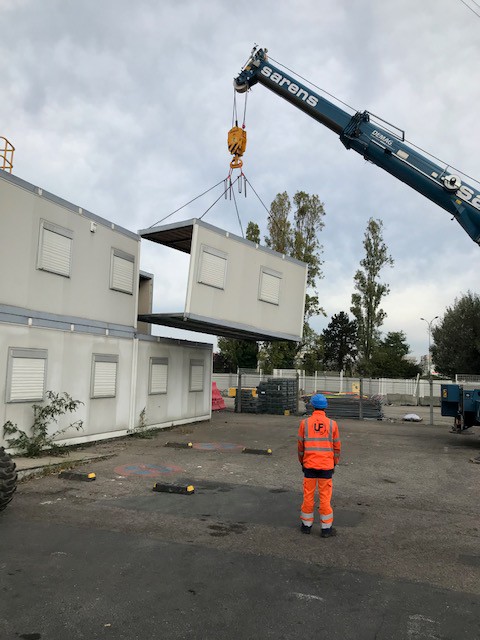 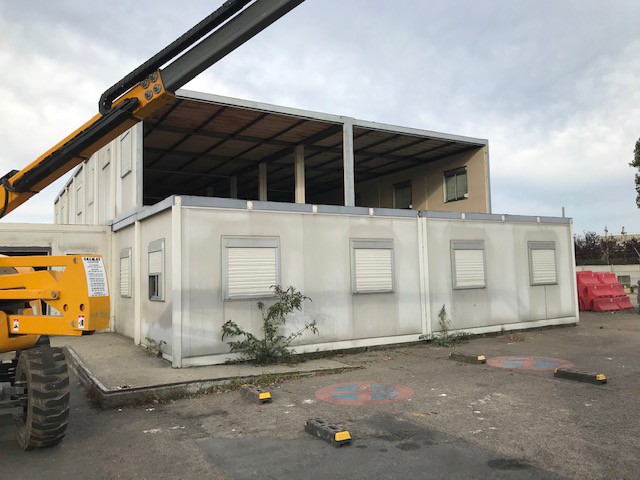 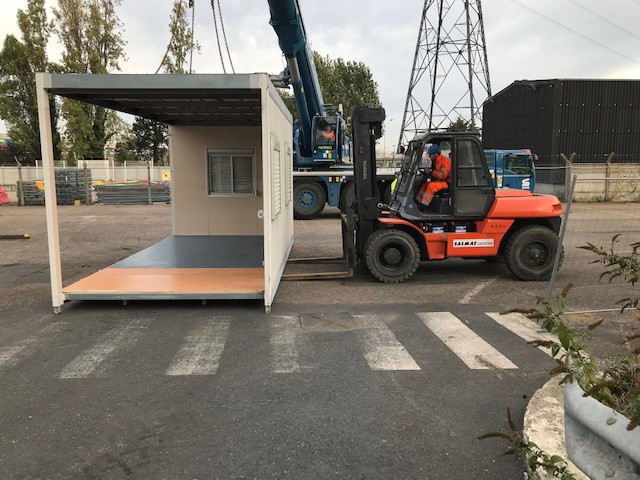 Transport des modulaires sur sites de destination
Chantiers receveurs
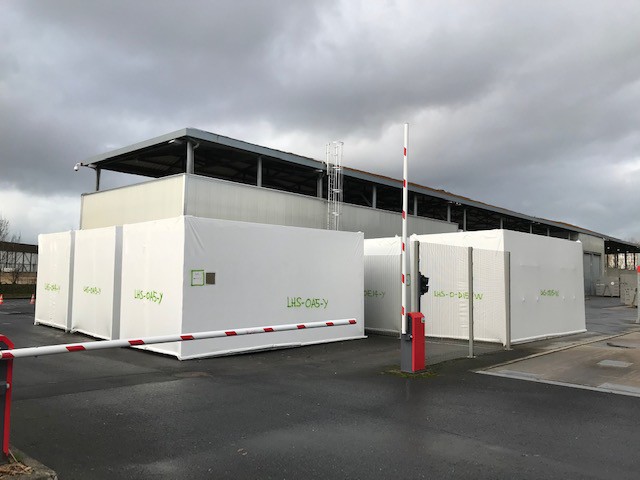 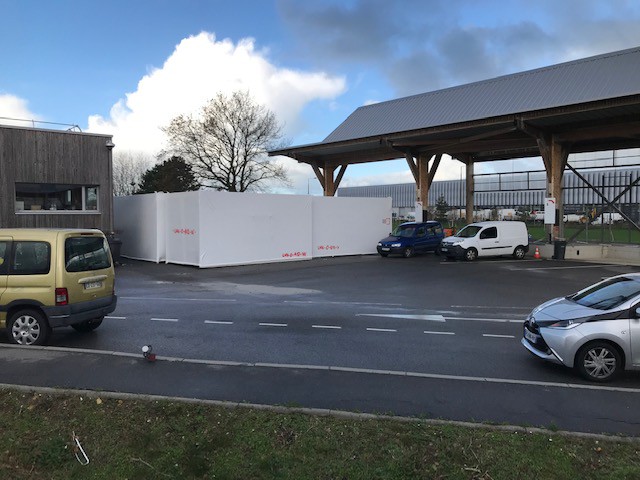 Chantier donneur
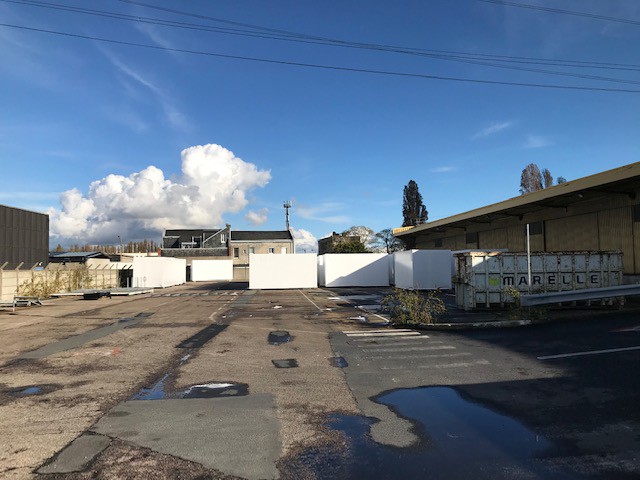 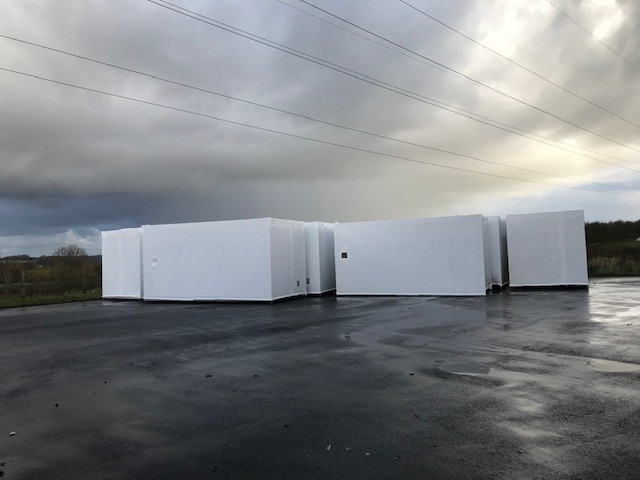 Havre Sud
Havre Nord
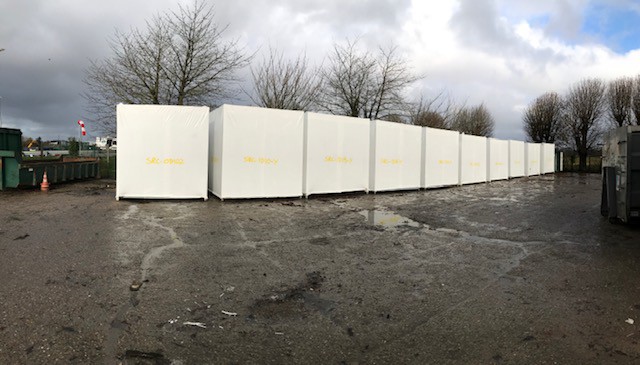 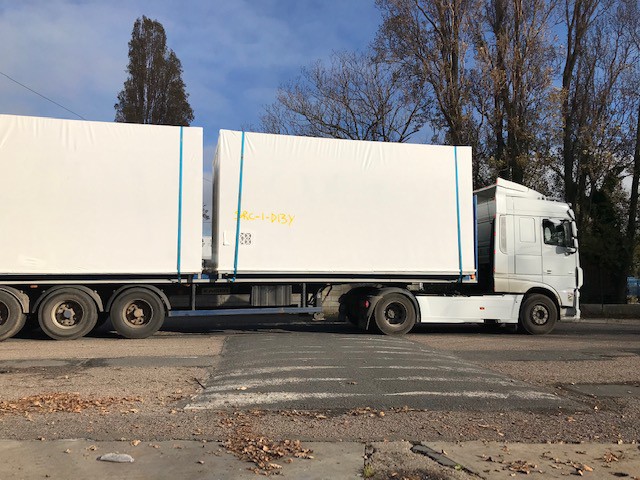 Saint-Romain
Montivilliers
Construction des recycleries
Attendus du projet: 
Un local de minimum 100-150 m² destiné à la réception et au stockage temporaire des objets récupérés ainsi qu’à leur tri 
Un local d’accueil et d’information/sensibilisation des utilisateurs
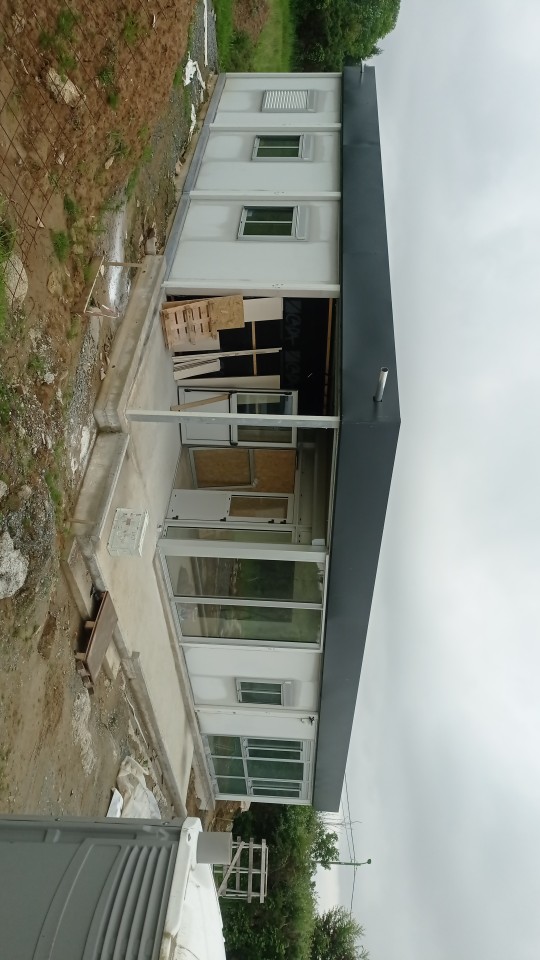 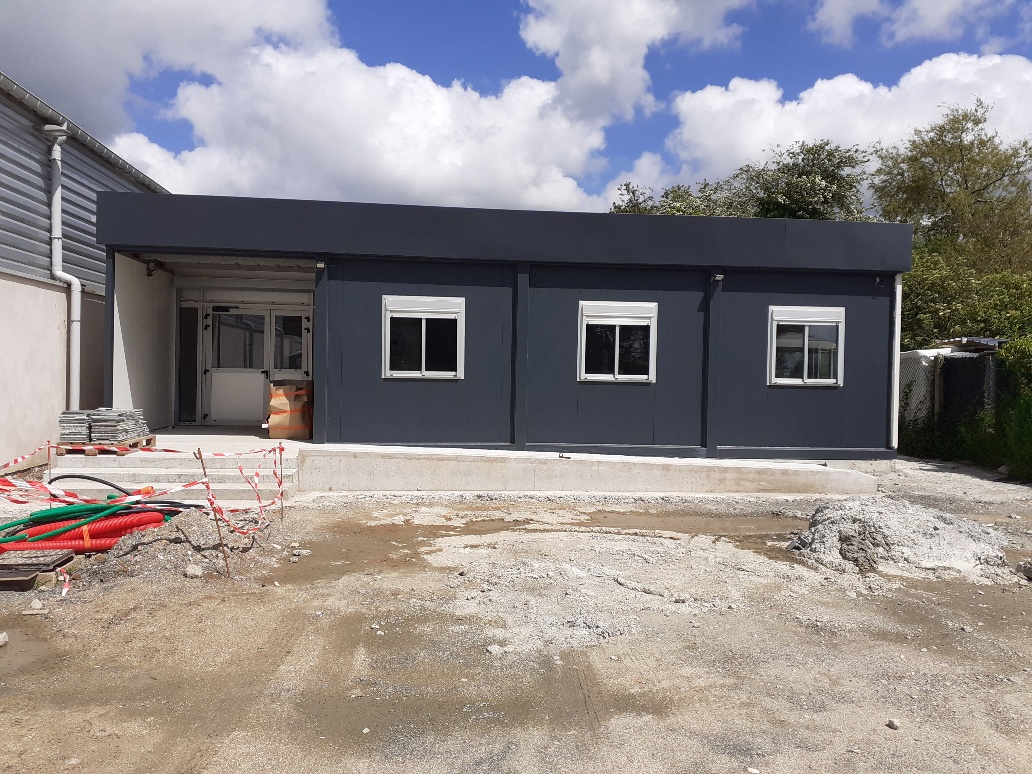 Recyclerie Montivilliers
Recyclerie Saint Romain de Colbosc
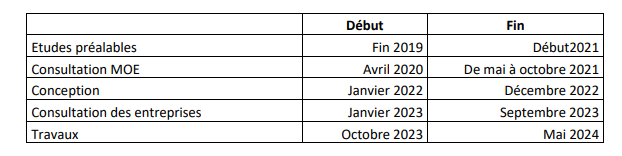 Livraison juin 2024
Mise en service 4ème trimestre 2024
12
Rendus architecturaux- Recyclerie de Montivilliers
170 m2
Emergence + Habillage des 4 façades
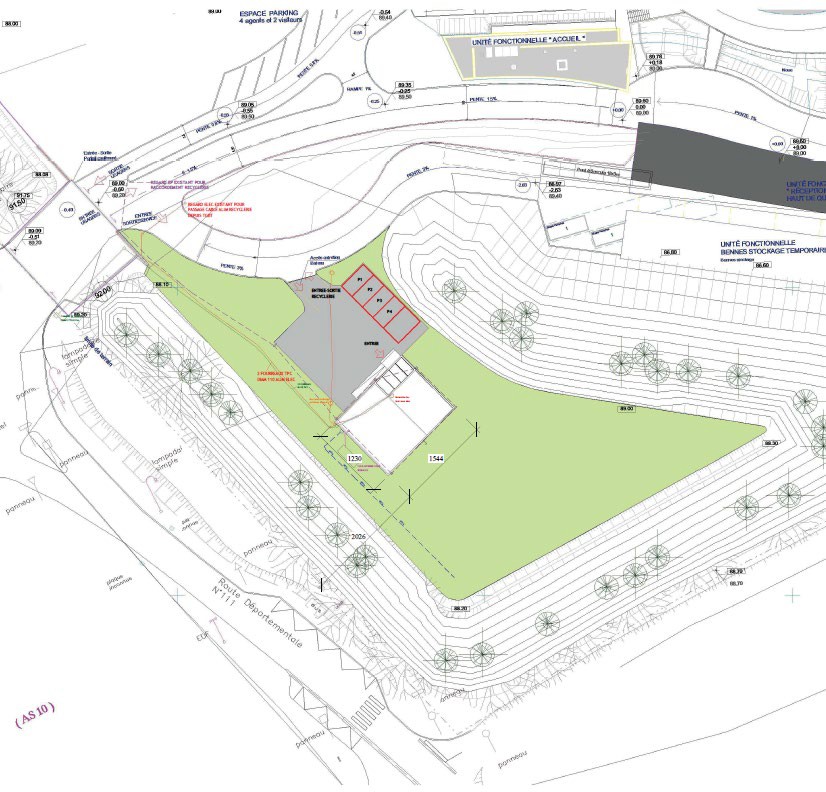 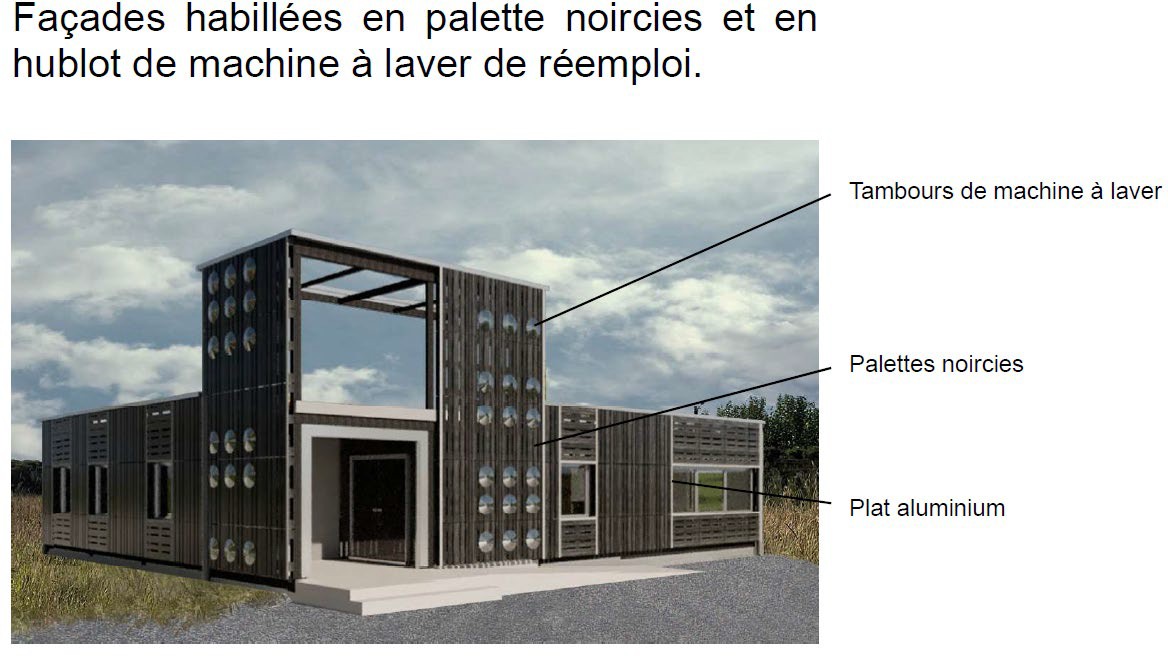 Recyclerie
Entrée de site
COÛT ESTIME (PRO) = 23,6 K€
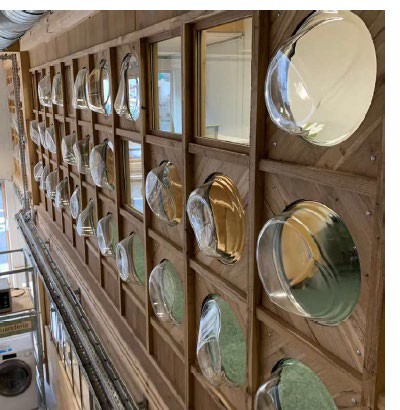 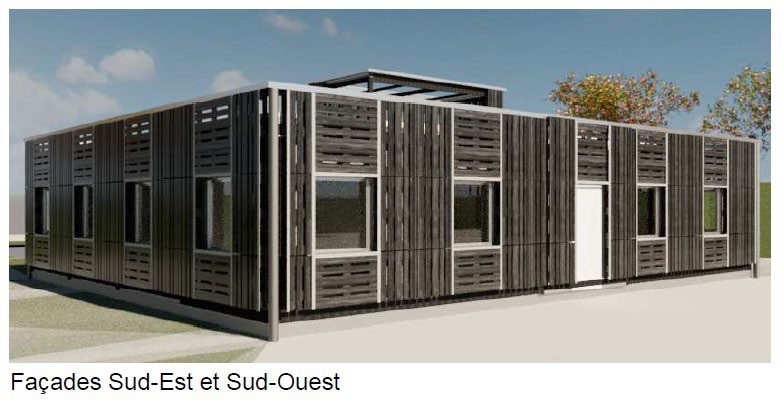 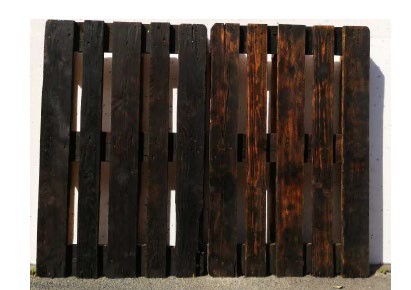 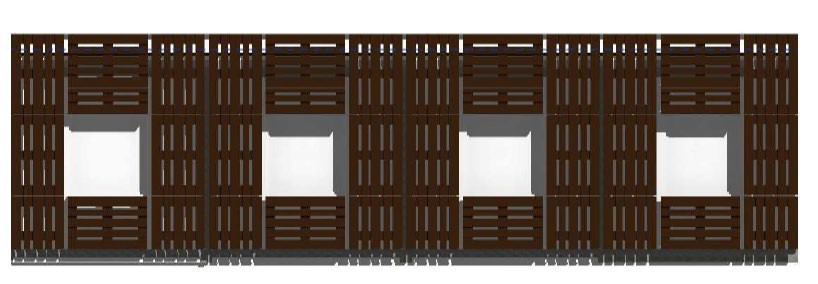 Rendus architecturaux- Recyclerie Havre Nord
105 m2
Habillage de 3 façades
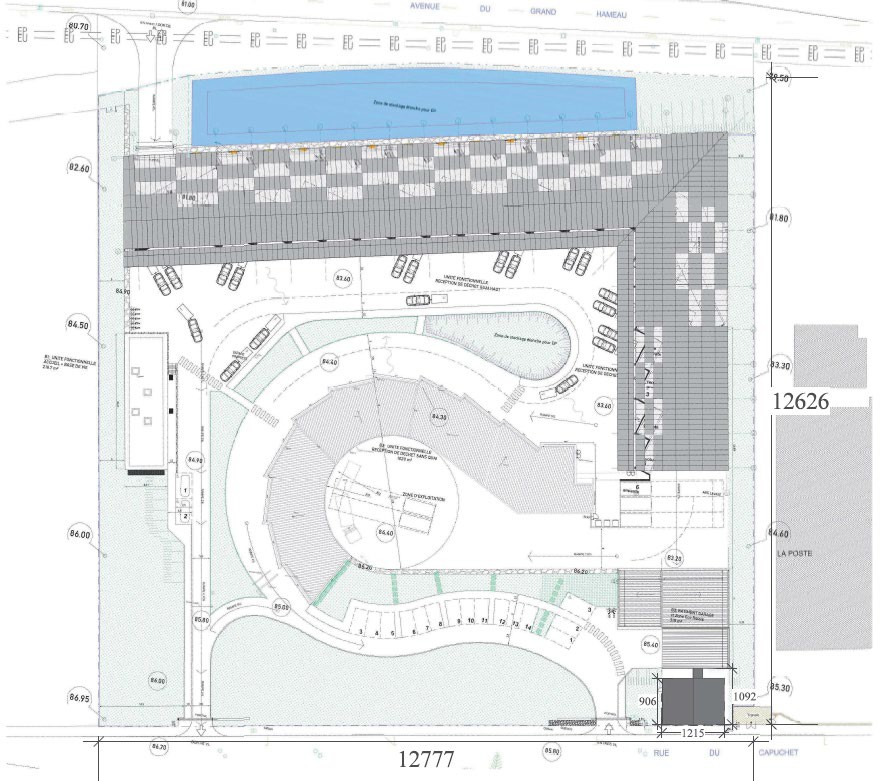 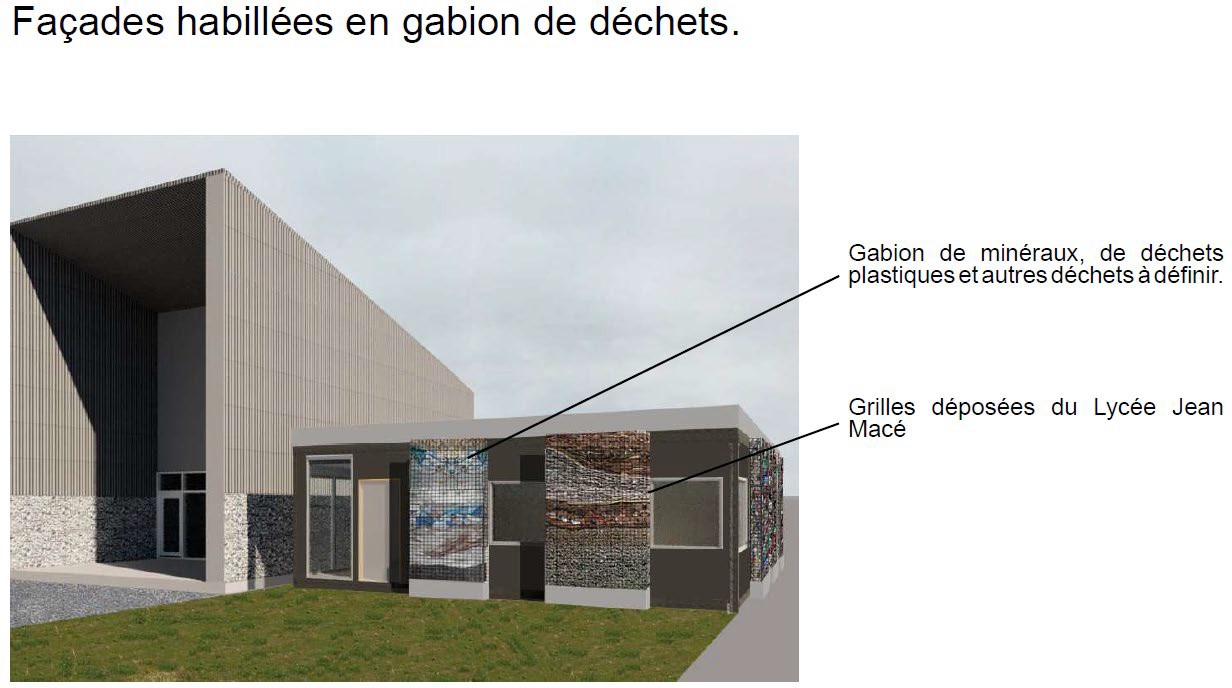 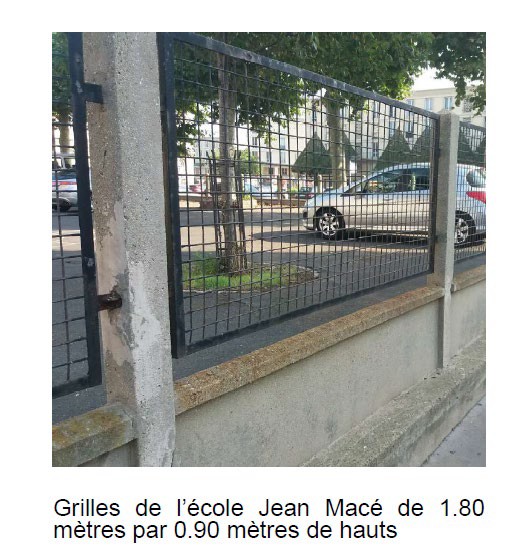 Recyclerie
Rendus architecturaux- Recyclerie Havre Sud
125 m2
Habillage de 2 façades
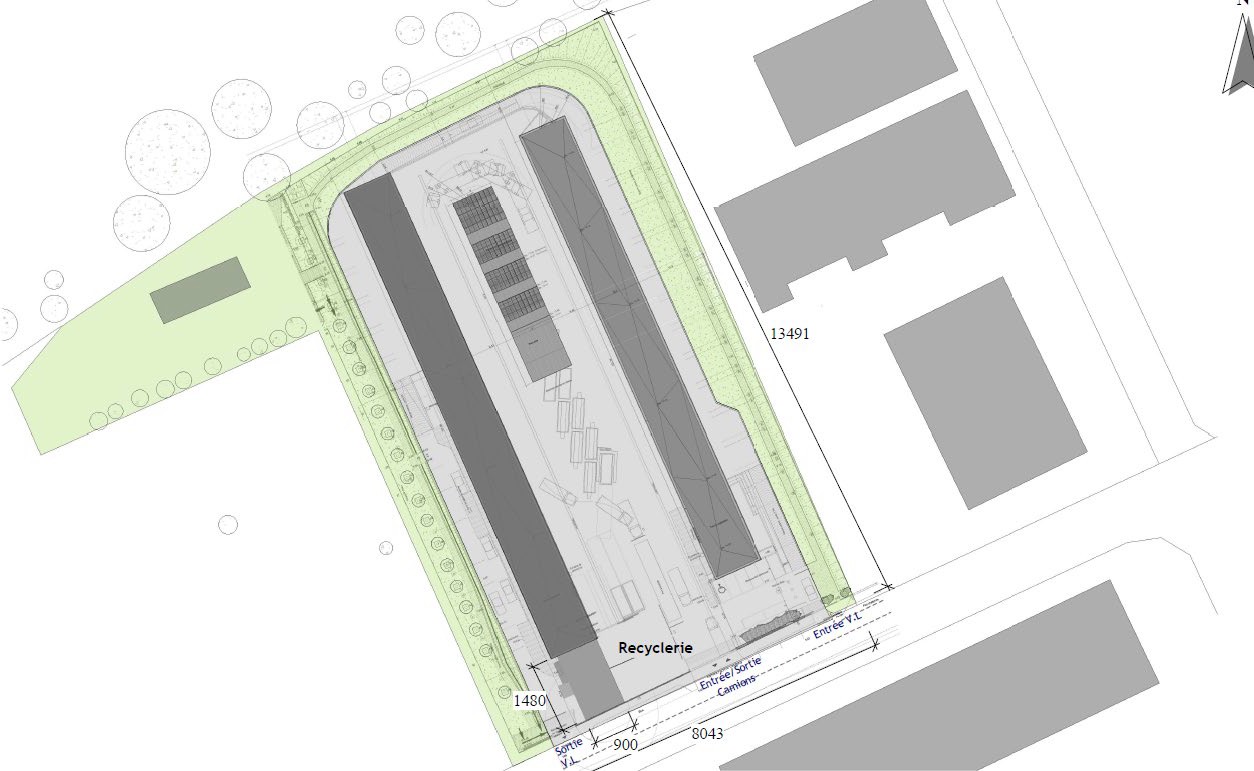 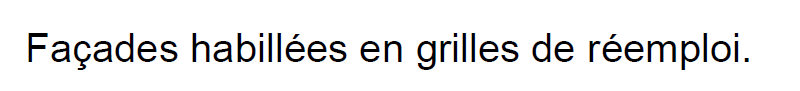 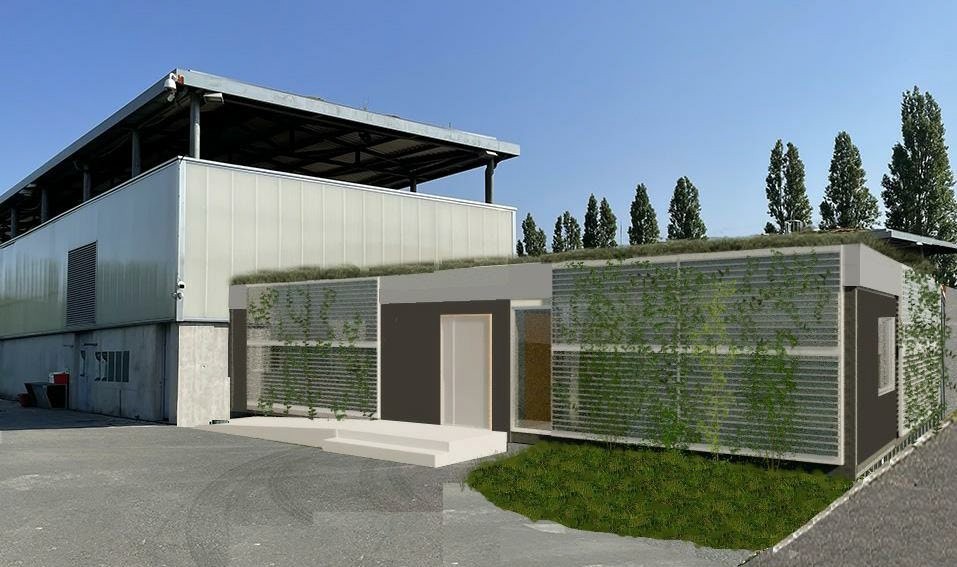 Recyclerie
Entrée de site
COÛT ESTIME (APS) = 16,3 K€
Rendus architecturaux- Recyclerie Saint Romain
160 m2
Habillage de 2 façades
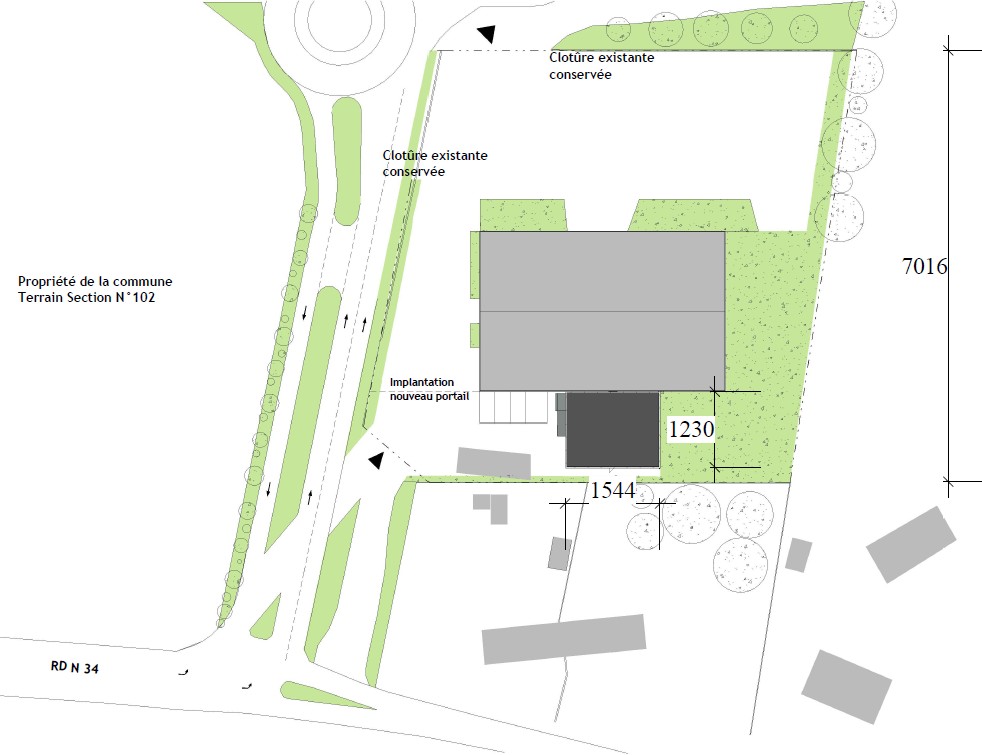 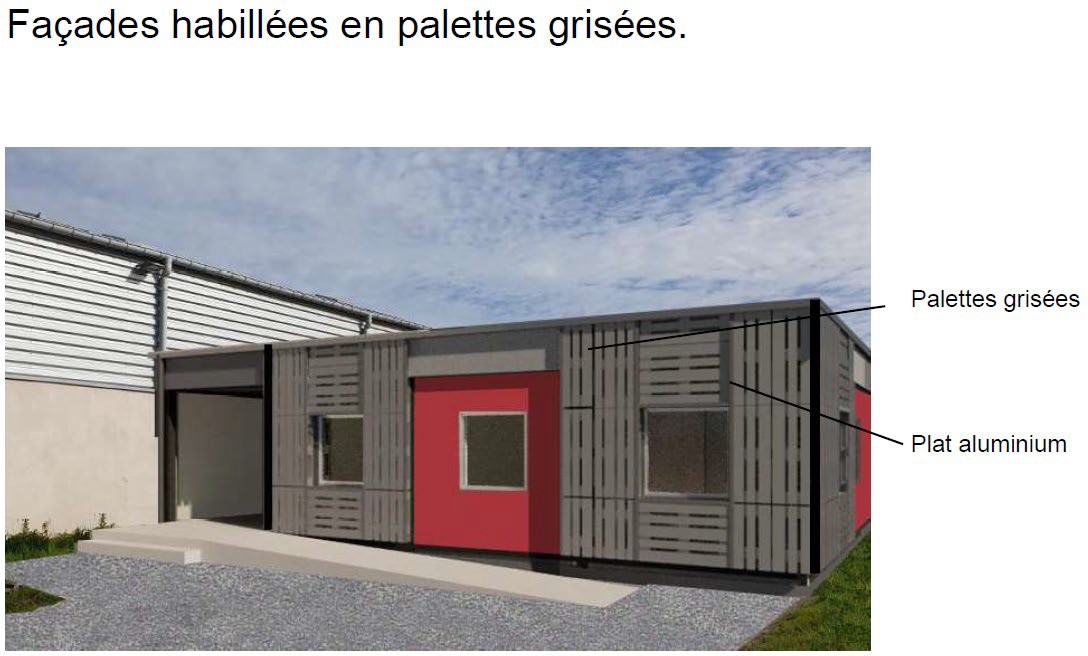 Recyclerie
Plan type d’une recycleries
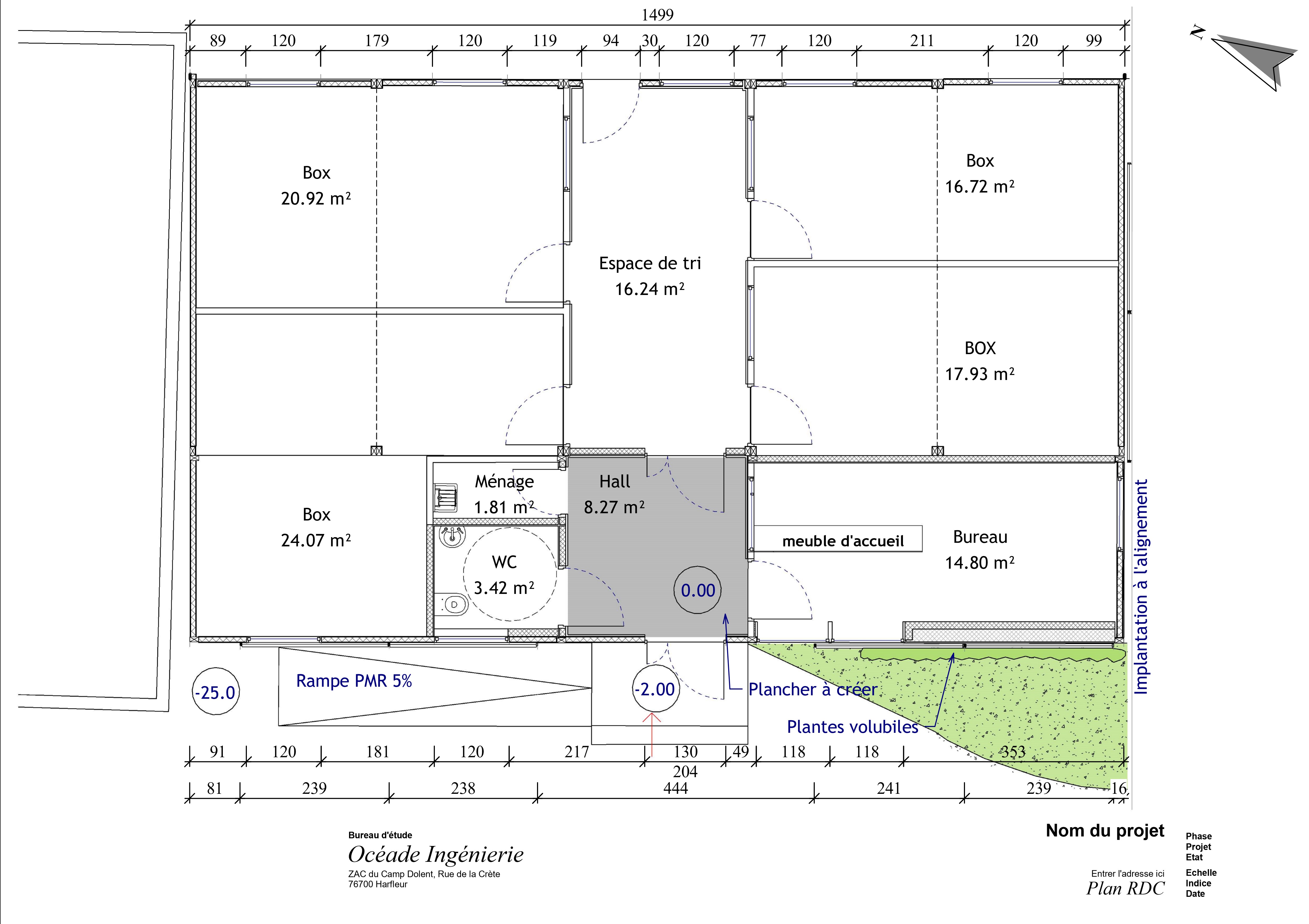 Livraison juin 2024
Mise en service 4ème trimestre 2024
18
Coûts travaux- Etudes comparatives
*Source: pré-étude Permac_septembre 2020

Un coût de construction de 2 026€ TC/ m2 c ontre 3 107€ TC estimés sur un programme en neuf
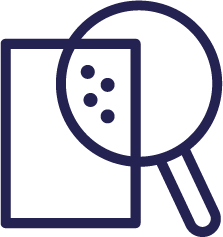 Analyse des résultats
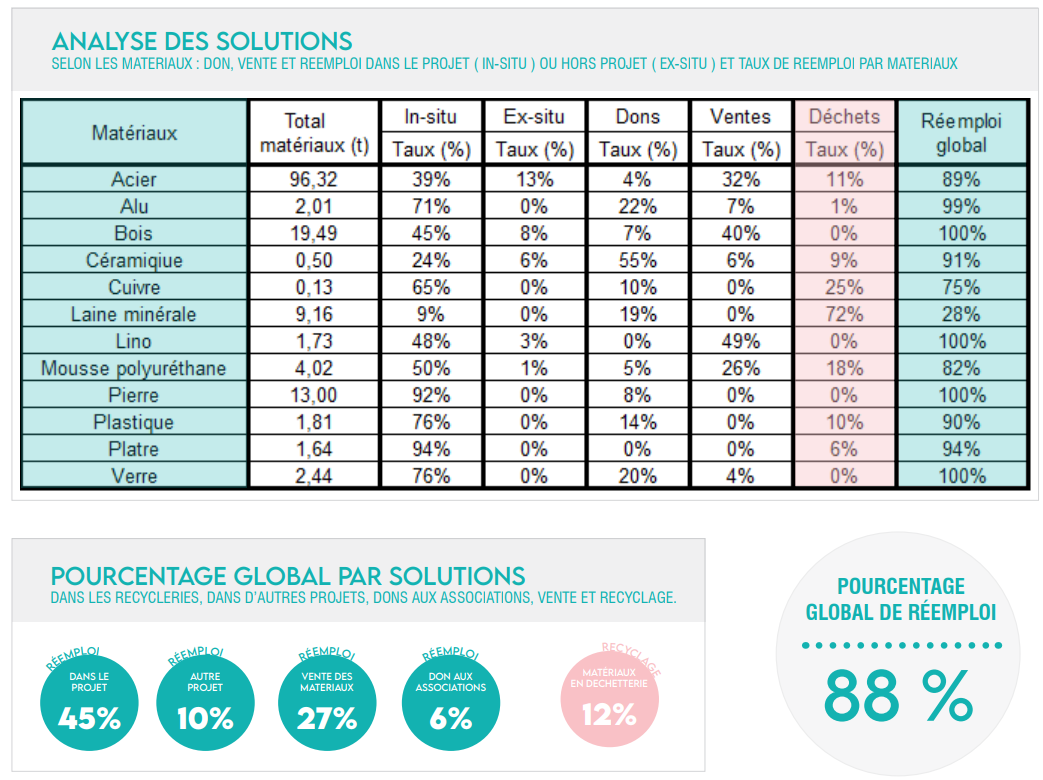 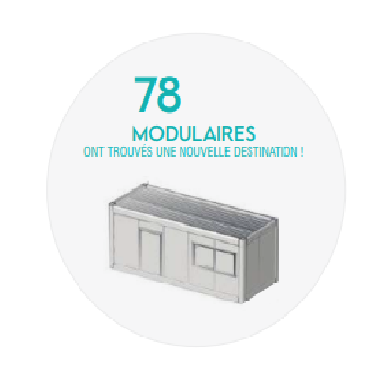 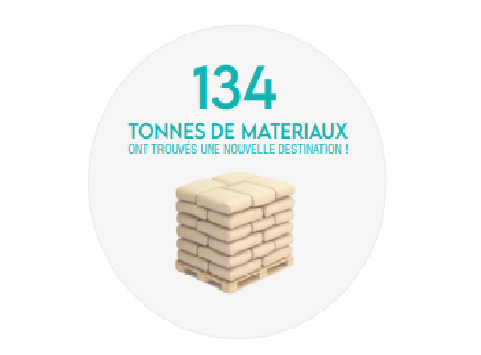 Assurabilité du projet de réemploi
La mise en œuvre des produits réemployés relèvent de la garantie décennale dans les mêmes conditions que s’ils étaient neufs
Spécificités du projet 
• Le taux de réemploi important 
• Chantier donneur et receveur (garantie sur les produits et stockage) 
• Les normes actuelles partent du postulat que le produit est neuf: le réemploi est donc une technique non courante, les assureurs doivent donc être systématiquement consultés en amont, 
• Des techniques non courantes = règles spécifiques: l’ensemble des constructeurs devra ainsi être assuré en responsabilité décennale spécifique au chantier (assurance nominative

Nécessité d’associer toutes les parties
• MOA, services juridiques et assurances de la collectivité
• MOE, BET spécialisé 
• Bureau de contrôle 
• L’assureur 
• Les entreprises de travaux (déconstruction, reconstruction)

Une approche nouvelle

• Actuellement, les référentiels techniques reconnus par l’ensemble de la profession ne visent pas le réemploi 
• En l’absence de référentiel spécifique, l’évaluation des risques assurantiels s’effectue au regard:
Des avis du contrôleur technique
Du dossier technique réemploi complet: diagnostic ressources, analyse des risques, tableau de suivi,…
Du savoir-faire des intervenants (références) 
De l’ampleur du projet (type d’ouvrage et taux de réemploi) 

En pratique 
Rencontrer les assureurs en amont (sourcing)